To easily follow these notes, log on to our Wifi 
Wifi: mycci01p/w: ancientquail060
Go to OrHaOlam.com
Click on downloads, messages, 2017
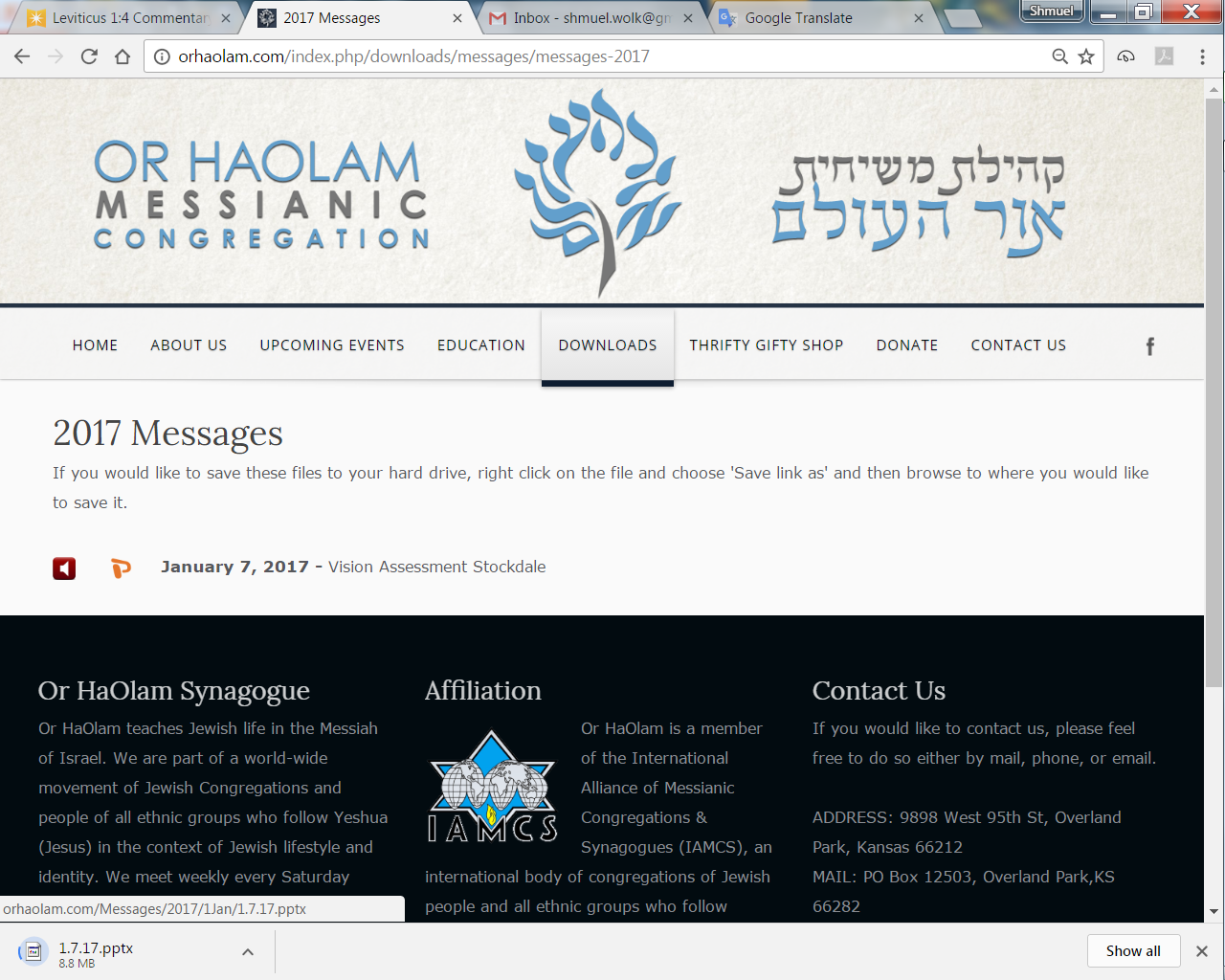 Downloads\messages\
2017 Messages
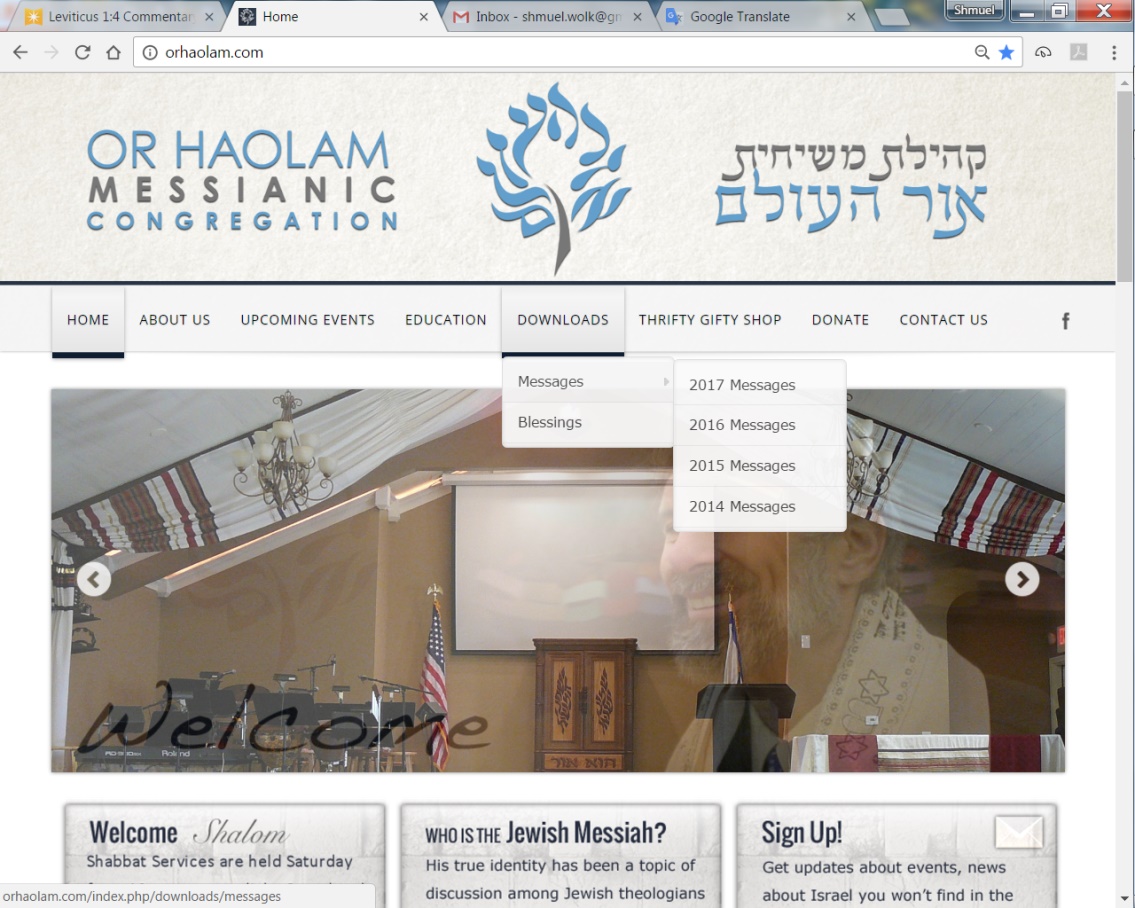 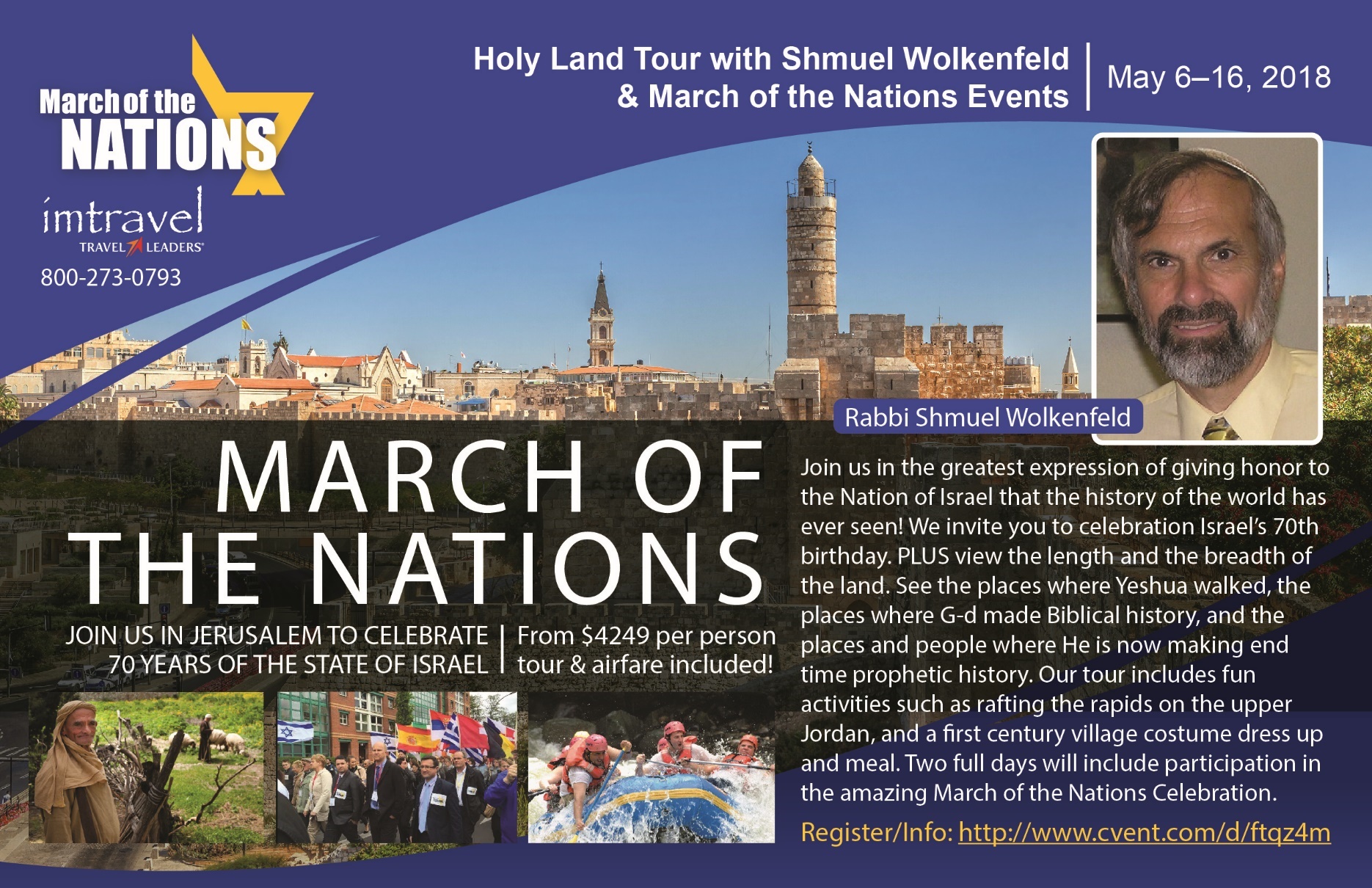 [Speaker Notes: Just go to OrHaOlam.com]
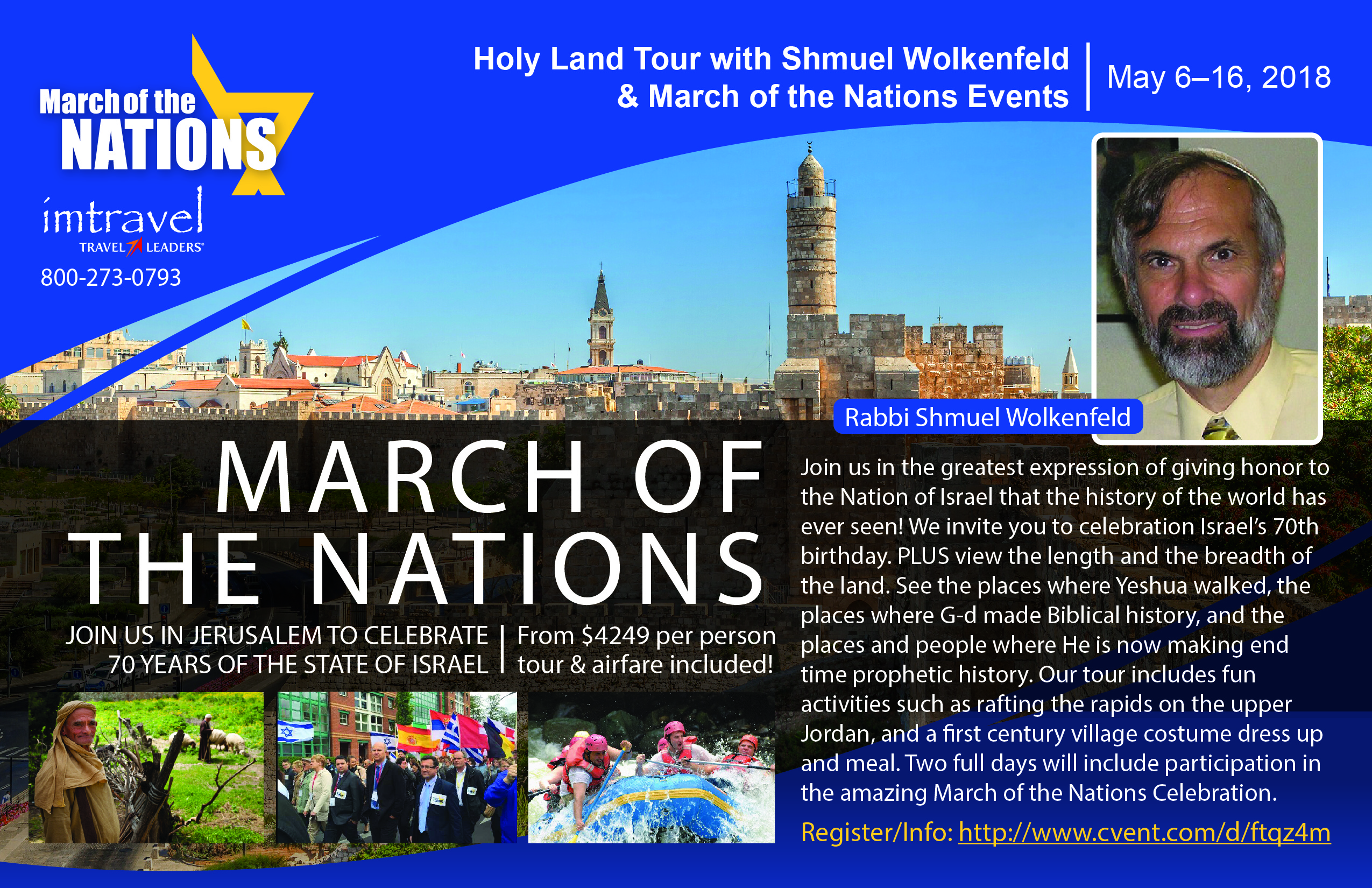 [Speaker Notes: Just go to OrHaOlam.com

Best epitaph ever:]
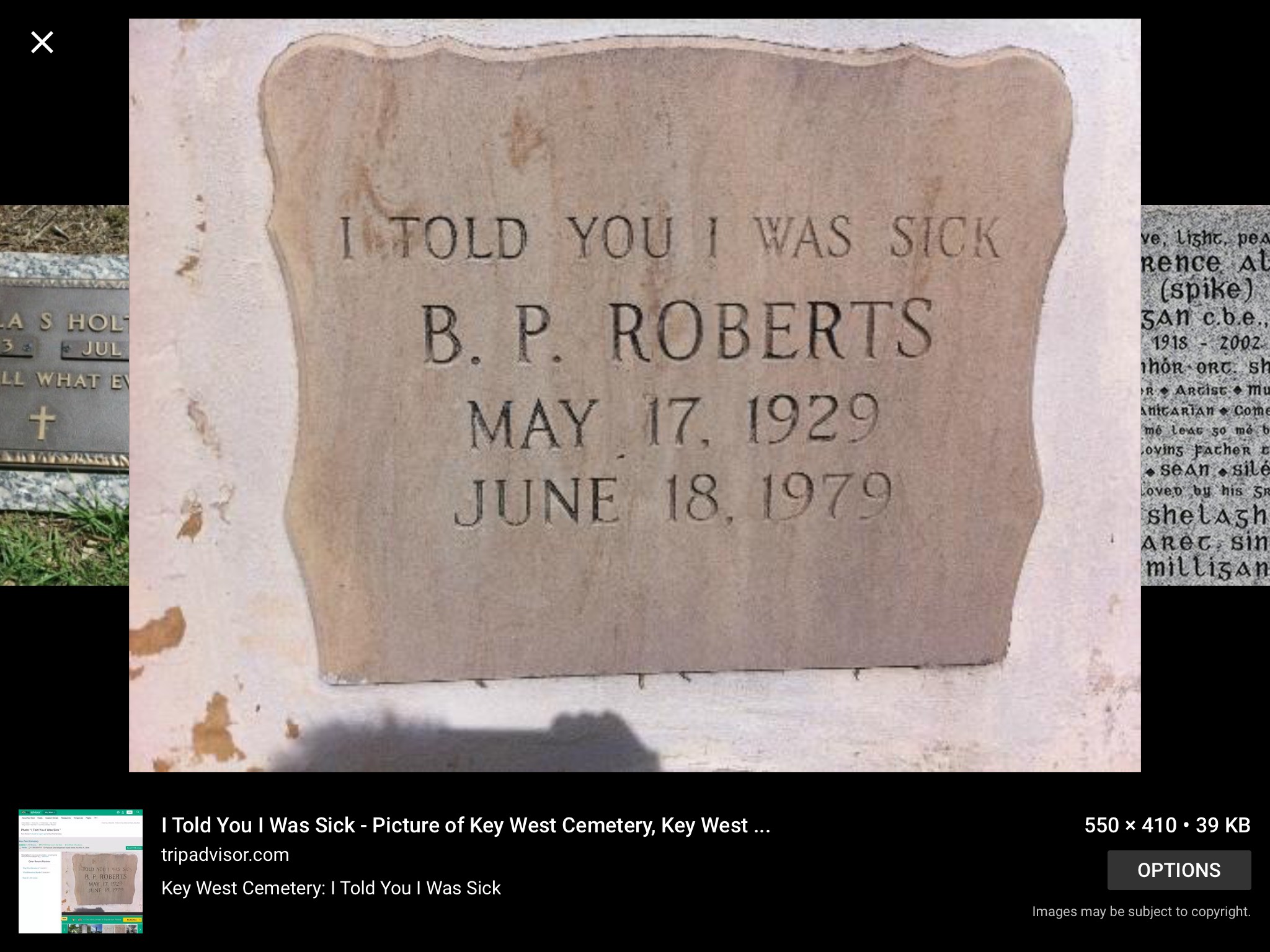 Did you know that:
Before he got married, Boaz in the Bible was merciless, cruel, heartless, cold-blooded, harsh, callous, unforgiving, uncaring,    uncharitable
Can I prove it?
He was Ruthless!
[Speaker Notes: From Brian Kaufman]
News behind the news!
United Nations Security Council Resolution 1701, 12 August 2006
A long term solution based on (OP8)
Disarmament of all armed groups in Lebanon (implying Hezbollah)
No armed forces other than UNIFIL and Lebanese (implying Hezbollah and Israeli forces) will be south of the Litani Rivers
[Speaker Notes: https://en.wikipedia.org/wiki/United_Nations_Security_Council_Resolution_1701]
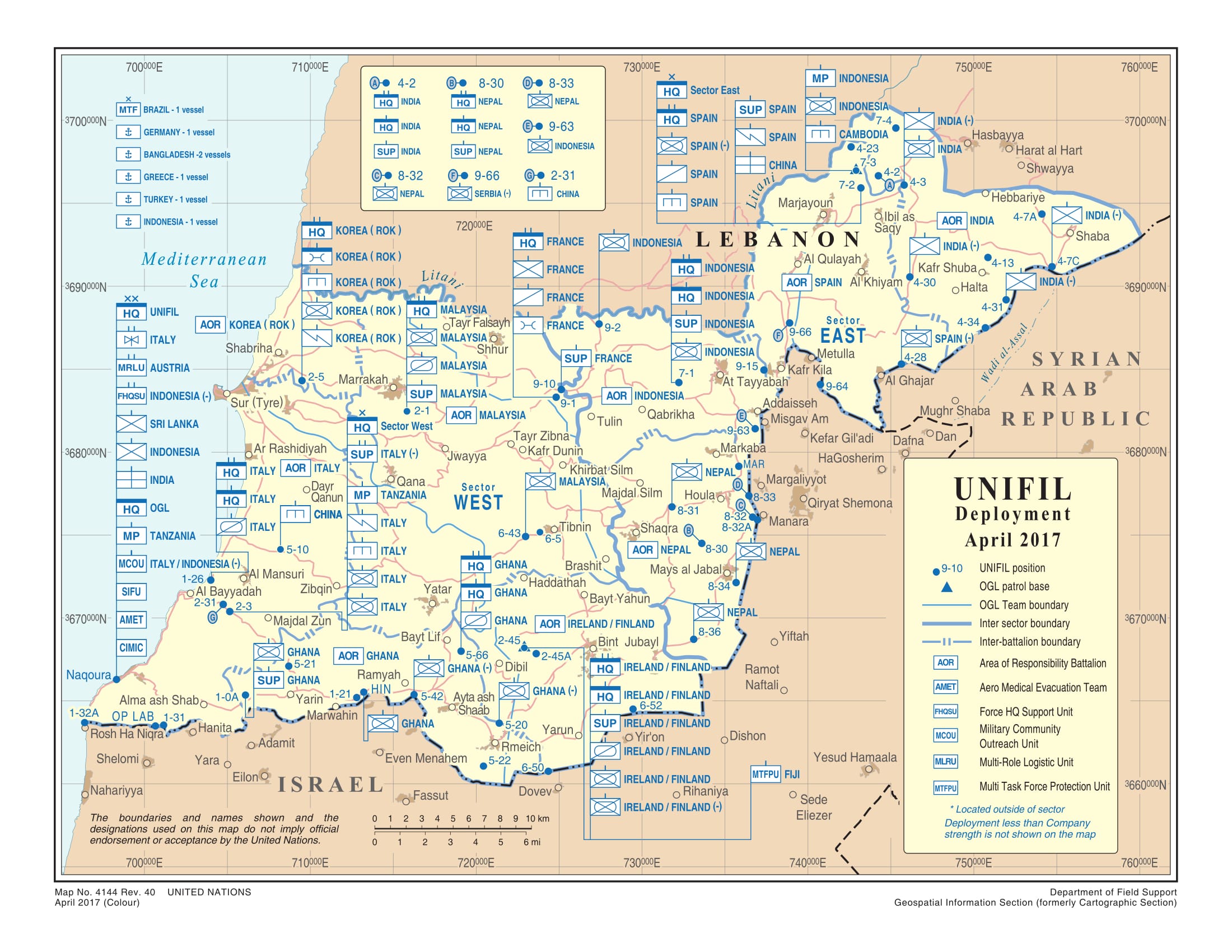 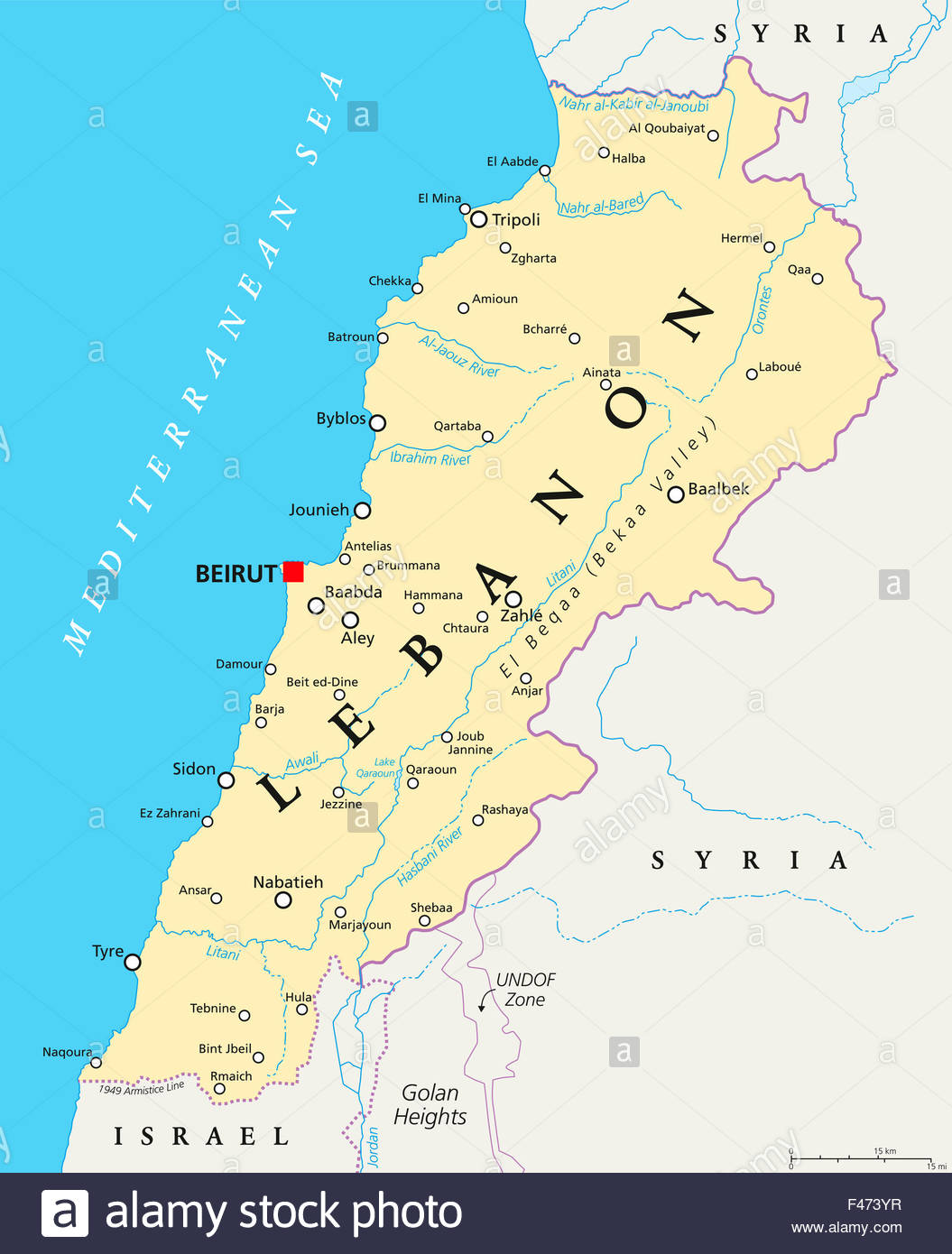 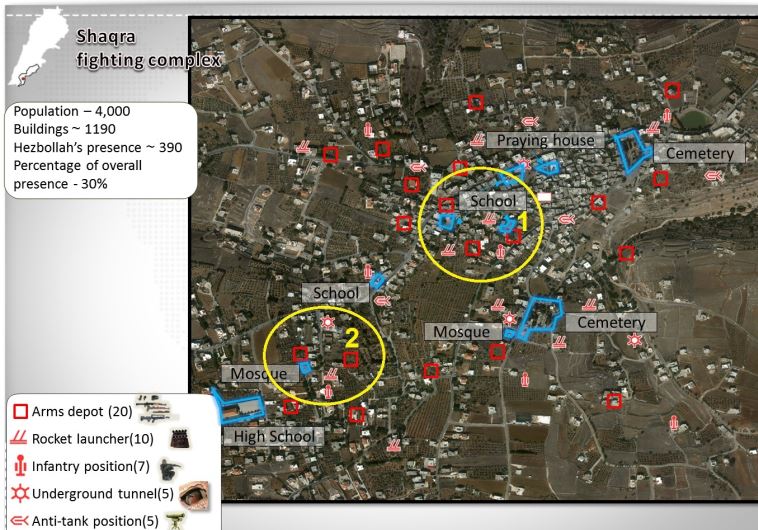 Inset enlarged
On next slide
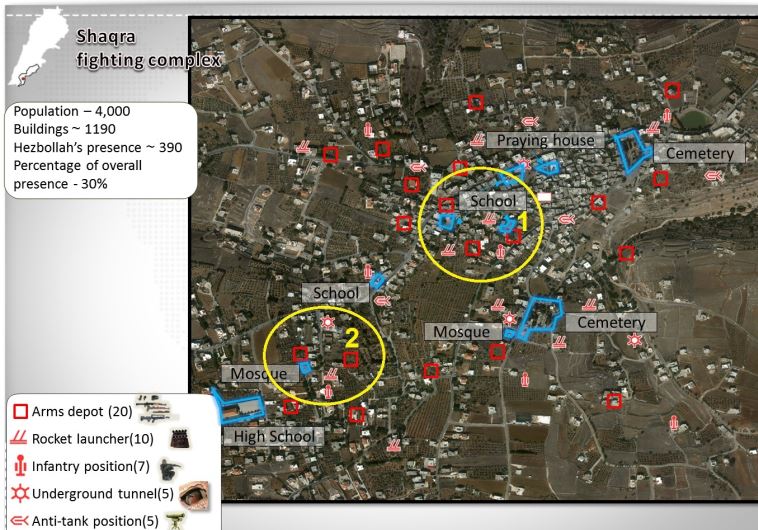 [Speaker Notes: http://www.jpost.com/Arab-Israeli-Conflict/Israel-warns-UN-Hezbollah-has-120000-missiles-aimed-at-Israel-460184]
Amb. Ron Prosor is the former Israeli Ambassador to the UN. He currently heads the Abba Eban Institute for International Diplomacy at the IDC Herzilya.  He writes: 
Yesterday, [Nov. 30, 2017] the United Nations Security Council debated a report recently published by UNIFIL, the United Nations Interim Force in Lebanon.
[Speaker Notes: http://unitycoalitionforisrael.org/?p=15704192]
It is common knowledge in the intelligence communities…that Hezbollah has amassed over 150,000 missiles directed towards Israeli cities. Instead of detailing the locations of weapon stockpiles and asking the UN Security council to strengthen its mandate so they are able to raid them,
[Speaker Notes: http://unitycoalitionforisrael.org/?p=15704192]
the report goes into incredible detail of the amount of Lebanese shepherds spotted near the border area. 420 if anyone is interested.  Maj. Gen. Michael Beary, has said he sees no evidence of weapons being illegally transferred and stockpiled in the area.
[Speaker Notes: http://unitycoalitionforisrael.org/?p=15704192]
“If there was a large cache of weapons,” he said last summer, “we would know about it.”   As the US Ambassador to the UN, Nikki Haley, has said, Beary “seems to be the only person in south Lebanon who is blind to what Hezbollah is doing.”
[Speaker Notes: http://unitycoalitionforisrael.org/?p=15704192

Petition your congressmen to make the UN enforce Res 1701]
A bad day when you 
find one of these on
your door…
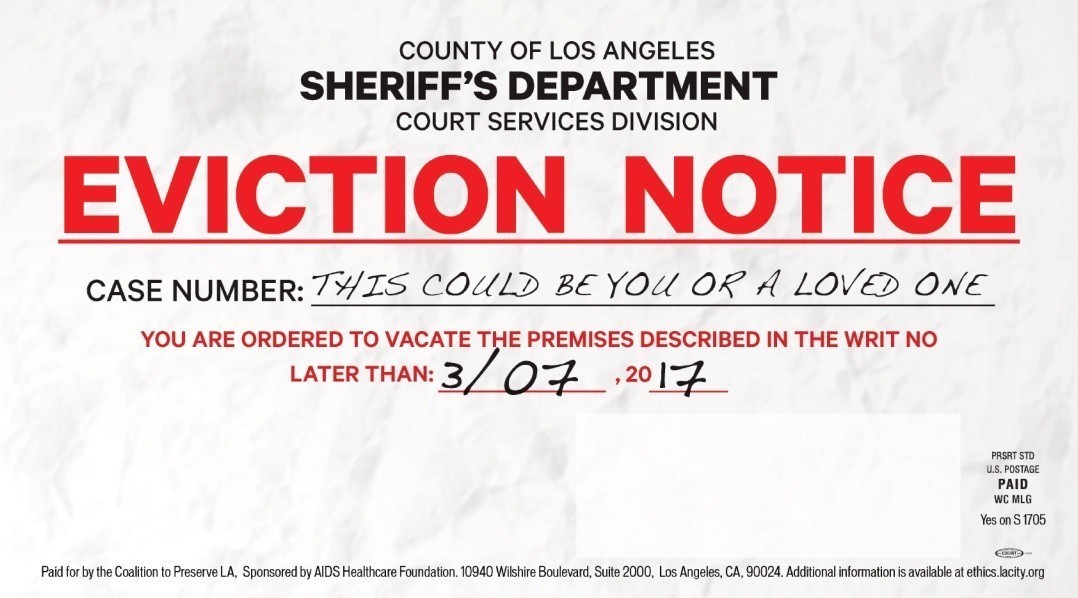 [Speaker Notes: Lease violations: non-payment, smoking, pets, breakage of the property

You are OUT]
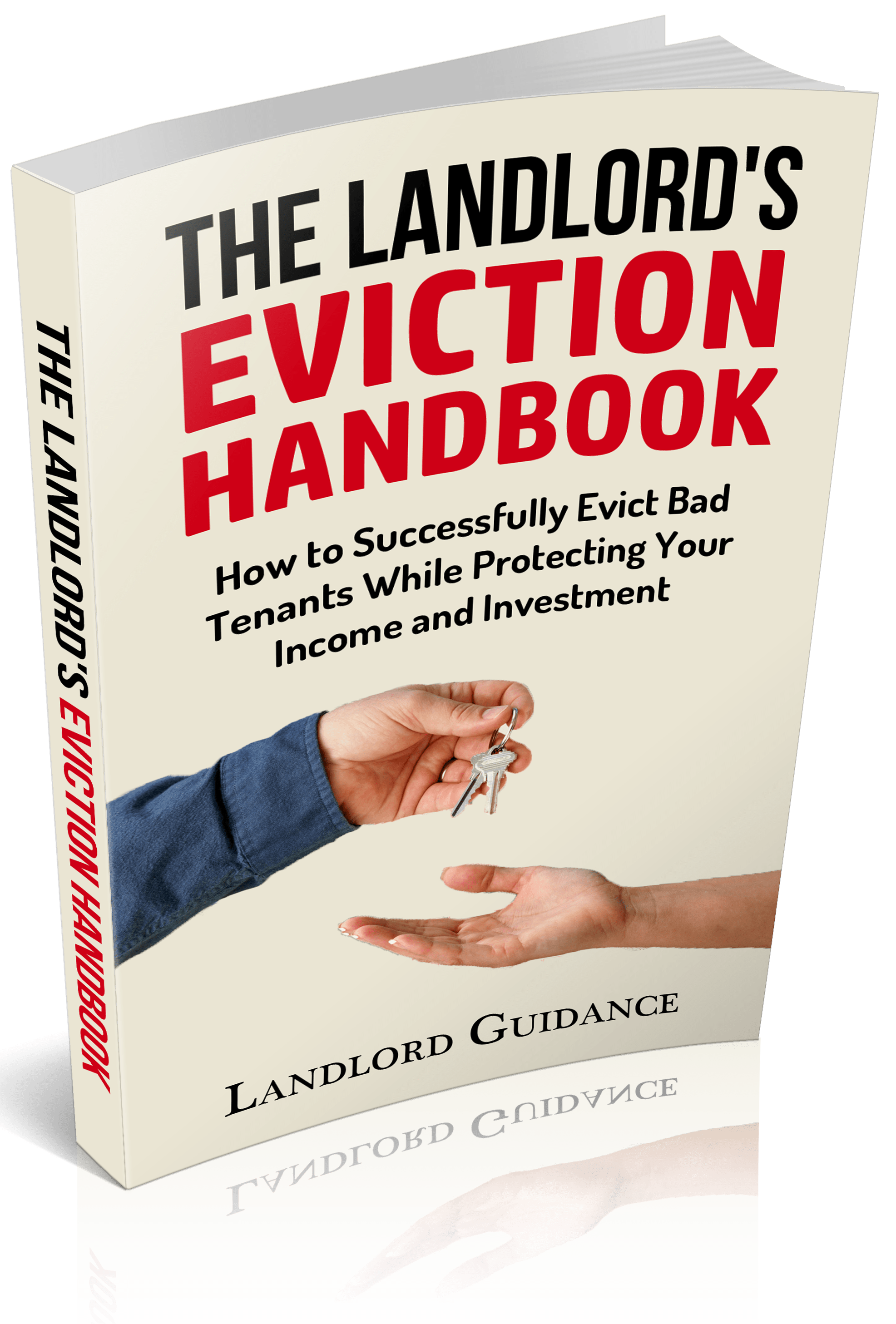 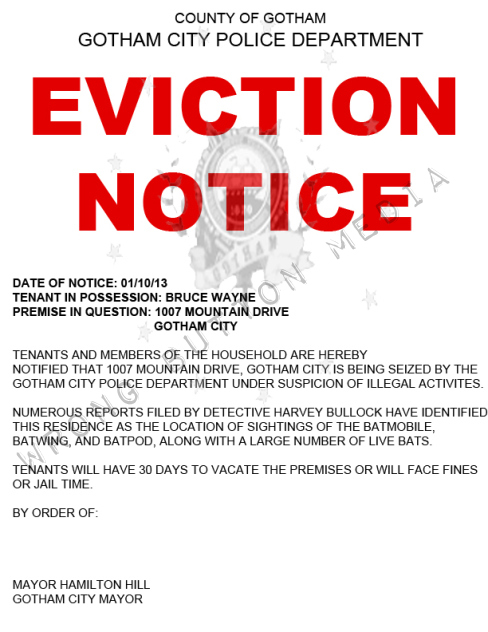 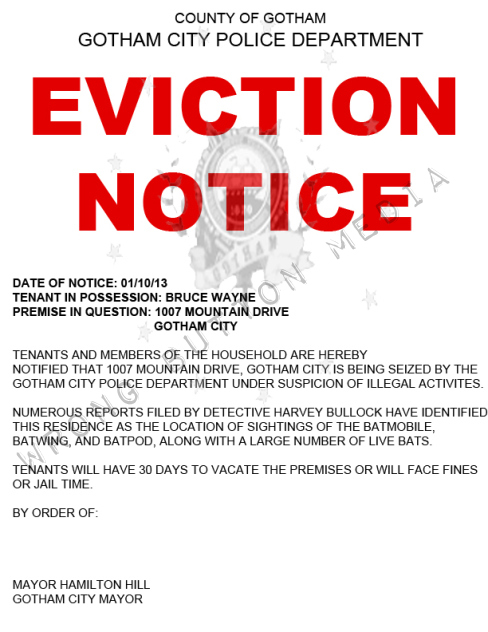 מַתִּתְיָהוּ Mattityahu  
(Matthew) 21:33-35
[Speaker Notes: But what if the Landlord is G-d?  How does He dealt with defaulting tenants?]
Mattityahu (Matthew) 21:33
"שִׁמְעוּ מָשָׁל אַחֵר: אִישׁ בַּעַל אֲחֻזָּה נָטַע כֶּרֶם. הוּא גִּדֵּר אוֹתוֹ מִסָּבִיב, 
"Now listen to another parable. There was a farmer who planted a vineyard. He put a wall around it,
[Speaker Notes: Yeshua telling a story like prophet Yeshayahu/Isaiah ch 5…]
Yeshayahu/Isaiah 5.1-7 Let me sing of my beloved, a song of my beloved, about His vineyard.  My beloved had a vineyard in a very fertile hill. He dug it out and cleared its stones, planted it with a choice vine, built a tower in the midst of it, and even cut out a winepress.
Mattityahu (Matthew) 21:33
חָצַב בּוֹ יֶקֶב וּבָנָה מִגְדָּל, 
 
dug a pit for the winepress and built a tower;
1st century CE winepressing
 trough from the Old City of Jerusalem
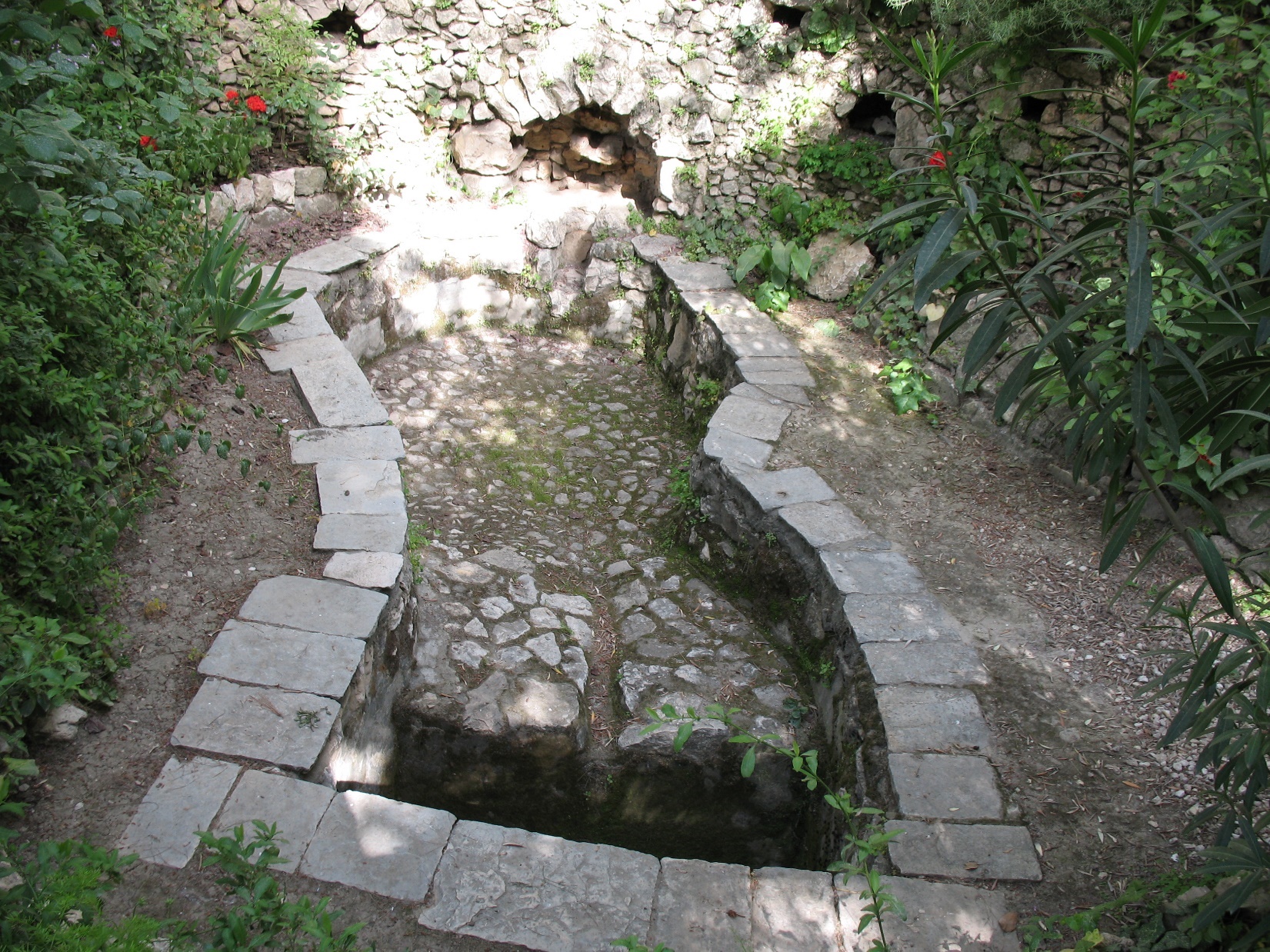 [Speaker Notes: https://en.wikipedia.org/wiki/History_of_the_wine_press#/media/File:Winepress_in_Old_City_Jerusalem.jpg]
A Roman architectural relief 
from the 1st century CE showing that grape treading was still widely used as a means of pressing wine grapes during Roman times.
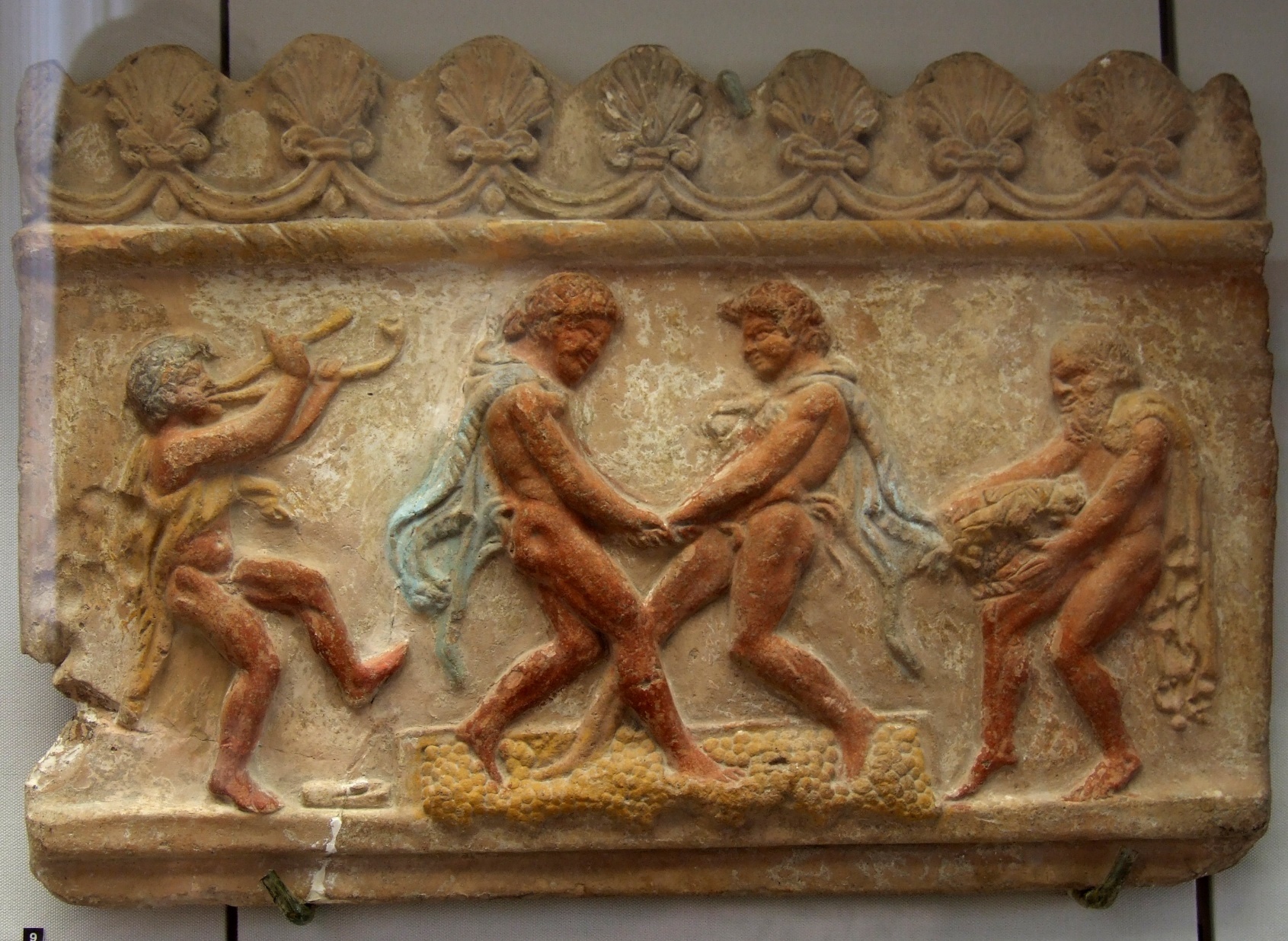 [Speaker Notes: https://en.wikipedia.org/wiki/History_of_the_wine_press#/media/File:Grapes_02_pushkin.jpg]
Mattityahu (Matthew) 21:33
חָצַב בּוֹ יֶקֶב וּבָנָה מִגְדָּל, 
 
dug a pit for the winepress and built a tower;
[Speaker Notes: Tower a hut of leaf covered wood or stone, shelter for the workers.  Or observation of animals or humans robbing the vineyard.]
Mattityahu (Matthew) 21:33
וּלְאַחַר שֶׁהֶחְכִּיר אוֹתוֹ לְכוֹרְמִים ונָסַע.
then he rented it to tenants and left.
Vayikra/Lev 19.23-25 When you come into the land and have planted all kinds of trees for food, you are to consider their fruit as forbidden. Three years it will be forbidden to you. It is not to be eaten. Then in the fourth year all its fruit will be holy, for giving praise to Adoni.
Vayikra/Lev 19.23-25   In the fifth year you may eat its fruit. So it will yield its increase to you.  I am Adoni your God.

Vineyard owner was waiting five years for a harvest!
[Speaker Notes: Five years vineyard owner been waiting.]
Mattityahu (Matthew) 21:34
בְּהַגִּיעַ עֵת הַבָּצִיר שָׁלַח אֶת עֲבָדָיו אֶל   הַכּוֹרְמִים לְקַבֵּל אֶת הַפְּרִי שֶׁלּוֹ.  

When harvest-time came, he sent his servants to the tenants to collect his share of the crop.
Three forms of tenancy.
שׂוֹכֵר 1. fixed fee tenant, lessee

Song of Solomon 8.11 Shlomo had a vineyard at Ba‘al-Hamon, and he gave the vineyard to caretakers; each of them would pay for its fruit a thousand pieces of silver.
[Speaker Notes: https://www.biblestudytools.com/commentaries/gills-exposition-of-the-bible/matthew-21-33.html]
חוֹכֵר   2. lessee, tenant khokher
Rented for a fixed amount of the fruit
מקבל 3. receiver  m’kabel  
Rented for ¼, 1/3, ½ of the crop
[Speaker Notes: https://www.biblestudytools.com/commentaries/gills-exposition-of-the-bible/matthew-21-33.html

Seems these tenant farmers #3]
Mattityahu (Matthew) 21:34
בְּהַגִּיעַ עֵת הַבָּצִיר שָׁלַח אֶת עֲבָדָיו אֶל הַכּוֹרְמִים לְקַבֵּל אֶת הַפְּרִי שֶׁלּוֹ.  

When harvest-time came, he sent his servants to the tenants to collect his share of the crop.
[¼, 1/3, ½ of the crop]
Mattityahu (Matthew) 21:35
תָּפְסוּ הַכּוֹרְמִים אֶת עֲבָדָיו, אֶת זֶה הִלְקוּ, אֶת זֶה הָרְגוּ וְאֶת זֶה סָקְלוּ.  

But the tenants seized his servants — this one they beat up, that one they killed, another they stoned.
[Speaker Notes: Remember the Yeshayahu/Is story of the vineyard cited above?]
Yeshayahu/Isaiah 5.1-7 He expected it to yield good grapes, but it yielded worthless grapes. So now, O inhabitants of Jerusalem and people of Judah, please judge between me and my vineyard. What more was there to do for my vineyard that I have not done?
Yeshayahu/Isaiah 5.1-7 Why then, when I expected it to yield good grapes, did it yield worthless grapes? So now, I will make known to you what I will do to my vineyard: I will take away the hedge, and it will be eaten up. I will break down the fence, and it will be trodden down.
Yeshayahu/Isaiah 5.1-7 I will lay it waste: it will not be pruned or hoed, but briers and thorns will come up. I will also command the clouds not to rain on it.
Yeshayahu/Isaiah 5.1-7   For the vineyard of Adonai-Tzva’ot is the house of Israel, and the people of Judah the planting of His delight. He looked for justice, but behold, bloodshed, for righteousness, but behold, a cry!
[Speaker Notes: Some ancient landlords had their own hit squads.

However, this story, the landlord doesn’t give up so quickly.]
Mattityahu (Matthew) 21:36-41 So he sent some other servants, more than the first group, and they did the same to them. Finally, he sent them his son, saying, `My son they will respect.’
Mattityahu (Matthew) 21:36-41 But when the tenants saw the son, they said to each other, ‘This is the heir. Come, let's kill him and take his inheritance!’ So they grabbed him, threw him out of the vineyard and killed him.
No laws in Israel or Rome would have granted the vineyard to tenants who had murdered the heir.  
When an owner was murdered, Roman law executed all his slaves.
[Speaker Notes: Keener p 514]
This violence was disproportional and shocking to ancient ears.  Killing of unarmed messengers was viewed as treacherous by all cultures.  
Slaughter of a group of ambassadors morally hideus.
[Speaker Notes: Keener on Matthew p 512

Romans once enslaved a whole people for killing one of their representatives.

Murder and taking possession was considered astonishingly evil even when done by an Israelite king.]
1 K 21.17-19 Then the word of the Adoni came to Elijah the Tishbite saying: “Arise, go down to meet King Ahab of Israel, who is in Samaria. Behold, he is in the vineyard of Naboth where he has gone down to take possession of it. You shall speak to him saying,
1 K 21.17-19 ‘Thus says Adoni: Have you murdered and then taken possession?’ You shall also speak to him saying, ‘Thus says Adoni: In the same place where dogs licked the blood of Naboth shall dogs lick your blood too.’”
[Speaker Notes: Pretty brutal consequence for murdering with the intent to seize land.]
Mattityahu (Matthew) 21:36-41 Now when the owner of the vineyard comes, what will he do to those tenants?"
Mattityahu (Matthew) 21:36-41 They answered him, "He will viciously destroy those vicious men and rent out the vineyard to other tenants who will give him his share of the crop when it's due."
[Speaker Notes: Hearers got it.  Like Akhav and Naboth.  Like Isaiah parable.]
What are the parable’s parallels?
Vineyard is Israel
Tenant growers are those who care for Israel’s spirituality:
Cohanim/Priests
Pharises/rabbis
Messengers: Biblical prophets
What are the parable’s parallels?
Tower ~ Temple
Fence ~ Torah 
Fruit ~ our character and praise poured out!
Why did the landowner send his son, without military escort & protection?
Mattityahu (Matthew) 21:36-41  Finally, he sent them his son, saying, ‘My son they will respect.’
[Speaker Notes: What a gamble, risk]
Yn 1.14  The Word became flesh and made his dwelling among us. We have seen his glory, the glory of the one and only Son, who came from the Father, full of grace and truth.
Yokhanan 14.8-11 Philip said to him, "Lord, show us the Father, and it will be enough for us." 
Yeshua replied to him, "Have I been with you so long without your knowing me, Philip? Whoever has seen me has seen the Father; so how can you say,
Yokhanan 14.8-11 `Show us the Father'?  Don't you believe that I am united with the Father, and the Father united with me? What I am telling you, I am not saying on my own initiative; the Father living in me is doing his own works.
Yokhanan 14.8-11   Trust me, that I am united with the Father, and the Father united with me. But if you can't, then trust because of the works themselves.
Mes. Jews/Heb 1.3 The Son is the radiance of God's glory and the exact representation of his being,

being the effulgence of his glory, and the very image of his substance, ASV

Solar flares
This Son is the radiance of, literally, “the glory,” best rendered Jewishly as the Sh’khinah, which the Encyclopedia Judaica article on it (Volume 14, pp. 1349–1351) defines as 
“the Divine Presence, the numinous immanence of God in the world, … a revelation of the holy in the midst of the profane ….”
[Speaker Notes: From David Stern’s New Testament Commentary]
“According to Saadiah Gaon [882–942 c.e.], the Shekhinah is identical with kevod ha-Shem (‘the glory of God’), which served as an intermediary between God and man during the prophetic experience.
He suggests that the ‘glory of God’ is the biblical term, and Shekhinah the talmudic term for the created splendor of light which acts as an intermediary between God and man, and which sometimes takes on human form.
Thus when Moses asked to see the glory of God, he was shown the Shekhinah, and when the prophets in their visions saw God in human likeness, what they actually saw was not God Himself but the Shekhinah
[Speaker Notes: (see Saadiah’s interpretation of Ezekiel 1:26, 1 Kings 22:19, and Daniel 7:9 in Book of Beliefs and Opinions 2:10).”

The Jewish New Testament Commentary, (Clarksville, MD: Jewish New Testament Publications) 1996.]
Yeshua IS the Shekhinah, the Word, the Davar, the Memra, the Logos.
The Father’s great risky plan, that people will see His glory in Yeshua, and repent.
2 Cor 4.6 For God, who said, “Let light shine out of darkness,” is the One who has shone in our hearts, to give the light of the knowledge of the glory of God in the face of Messiah Yeshua.
[Speaker Notes: Risky…]
2 Cor 3.15-16  For we are the aroma of Messiah to God, among those who are being saved and those who are perishing — to the one an aroma from death to death, to the other an aroma from life to life.
Yeshayahu/Is 53.1-4 ‘Who has believed our report? To whom is the arm of Adoni revealed? For He grew up before Him like a tender shoot, like a root out of dry ground. He had no form or majesty that we should look at Him, nor beauty that we should desire Him.
Yeshayahu/Is 53.1-4 He was despised and rejected by men, a man of sorrows, acquainted with grief, One from whom people hide their faces. He was despised, and we did not esteem Him. Surely He has borne our griefs and carried our pains.  Yet we esteemed Him stricken, struck by God, and afflicted.
According to the grace of God which is given to me, as a wise master builder, I have laid the foundation, and another builds thereon. But let every man take heed how he builds thereupon. For other foundation can no man lay than that is laid, which is Yeshua the Messiah. I Cor. 3:10-11
In Greek, τίθημι (tithēmi) is the same word used for laying a foundation as for laying down one's life. It can also mean to sacrifice, to adopt (literally to place, appoint or set as a son) -υἱοθεσία/uihothesia. The sacrifice of Yeshua and laying a foundation are connected.
Greater love has no man than this, that a man lay down his life for his friends.John 15:13
Yeshua laid down His life. This is the foundation of our faith. This is how we lay a foundation. We must do the same. No other foundation can be laid. Laying a foundation always involves laying down our own lives, as He did.
G-d’s risky plan, that Messiah’s loving salvation might be rejected, was overcome by the Resurrection. 
We have the same calling…
1 Cor 13.4 Love suffers long…
[Speaker Notes: WHO CAN YOU LOVE WITH LONGSUFFERING, TO MINISTER TO??]
Mattityahu (Matthew) 21:43, 45 Therefore, I tell you that the Kingdom of God will be taken away from you and given to the kind of people that will produce its fruit!"…As the head cohanim and the P'rushim listened to his stories, they saw that he was speaking about them.
Not addressed to Israel, but to leaders.
Note “bookend”
Mattityahu (Matthew) 21:23  He went into the Temple area; and as he was teaching, the head cohanim and the elders of the people approached him and demanded, "What s'mikhah do you have that authorizes you to do these things?
Mtt.21.42 Yeshua said to them, “Haven’t you ever read in the Tanakh, ‘The very rock which the builders rejected has become the cornerstone! This has come from Adoni, and in our eyes it is amazing’?
Mtt.21.44: Whoever falls on this stone will be broken in pieces; but if it falls on him, he will be crushed to powder!”
[Speaker Notes: Fall on Him for mercy, breaking of our pride, sins, sensuality
Or
He falls on us, eventually, in judgment]
“crushed to powder”
After Weinstein: The Fallout for34 Men Accused of SexualMisconduct, From Lewd Texts to Rape
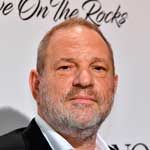 [Speaker Notes: https://www.nytimes.com/interactive/2017/11/10/us/men-accused-sexual-misconduct-weinstein.html?_r=0]
Etiquette for behavior with the opposite gender
Physical contact: shake hands or touch shoulder
Never be alone nor communicate alone.
Dress modestly. [doesn’t justify]
Mtt.21.44: Whoever falls on this stone will be broken in pieces; but if it falls on him, he will be crushed to powder!”
[Speaker Notes: Fall on Him for mercy, breaking of our pride, sins, sensuality
Or
He falls on us, eventually, in judgment]